ΖΩΤΙΚΑ  ΣΗΜΕΙΑ
Θερμοκρασία
Αναπνοές
Αρτηριακή πίεση 
Σφυγμός
Θερμοκρασία:είναι ο βαθμός θερμότητας του σώματος και δείχνει την ισορροπία(ισοζυγίο) μεταξύ παραγόμενης και αποβαλλόμενης θερμότητας του.
Ρυθμίζεται: από το θερμορυθμιστικό κέντρο στον υποθάλαμο του εγκεφάλου
Παράγεται: από μεταβολικές διεργασίες,μυική δραστηριότητα, περιβάλλον
Αποβάλλεται:με εξάτμιση από το δέρμα, αγωγή, μεταφορά, ακτινοβολία
ΘΕΡΜΟΜΕΤΡΑ
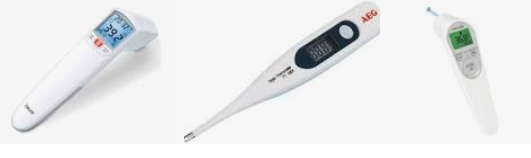 Θερμόμετρο τυμπανικής μεμβράνης
Ηλεκτρονικό θερμόμετρο
Θερμόμετρο ορθού
Θερμόμετρα υπερύθρων (εξ αποστάεσως)
Υδραργυρικό θερμόμετρο*



    

*    Από τις 3/4/2009 εφαρμόστηκε στην Ελλάδα η οδηγία 2007/51/ΕΚ του Ευρωπαϊκού Κοινοβουλίου σχετικά  με τους περιορισμούς διάθεσης στην αγορά ορισμένων οργάνων λήψης που περιέχουν Υδράργυρο.
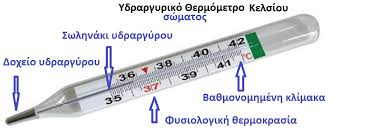 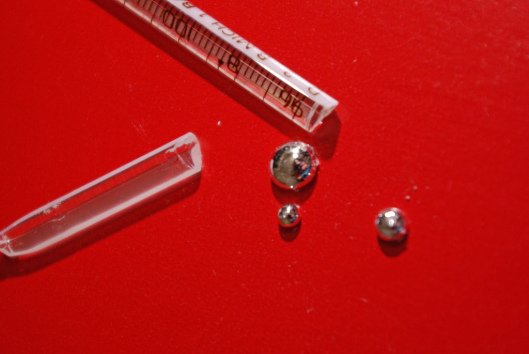 Περιοχές τοποθέτησης θερμόμετρου
4
Η κοιλότητα της μασχάλης
Η μηροβουβωνική πτυχή
Η στοματική κοιλότητα
Η τυμπανική μεμβράνη
Το ορθό
Το μέτωπο
ΦΥΣΙΟΛΟΓΙΚΕΣ  ΤΙΜΕΣ (Φ.Τ)
Από τη μασχάλη - 36° C - 37° C
Από το στόμα:   36,2 ° C - 37,2 ° C
Από το ορθό:   36,5 ° C – 37,5 °  C
ΔΙΑΤΑΡΑΧΕΣ ΤΗΣ ΘΕΡΜΟΚΡΑΣΙΑΣ
Πυρετός: ≥ από 37,2° C αμυντική απάντηση του σώματος σε κάποιον βλαπτικό παράγοντα και ανάλογα με τα χαρακτηριστικά του διακρίνεται σε 5 τύπους:
Συνεχής
Υφέσιμος
Κυματοειδής
Διαλείπων
Πυρέτιο ή δέκατα ή δεκατική πυρετική κίνηση 37,2° C - 37,6° C 

Υπερπυρεξία : ≥ 40° C
Yποθερμία: ≤ 36° C
H θερμοκρασία παίρνεται:
Κατά την εισαγωγή του ασθενούς στο νοσοκομείο
Πρωί και απόγευμα στην ρουτίνα του νοσοκομείου
Κάθε 3 ή 4 ώρες όταν υπάρχει κάποια διαταραχή της
Μετά το χειρουργείο,σε ασθενείς με εμπύρετα και άλλα υποκείμενα νοσήματα
ΑΠΟΡΙΕΣ
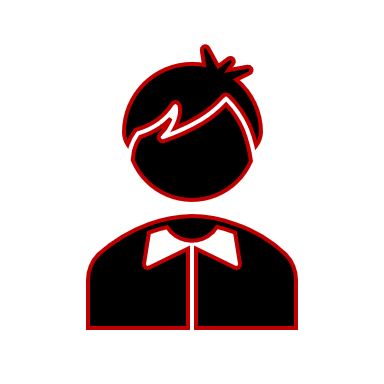 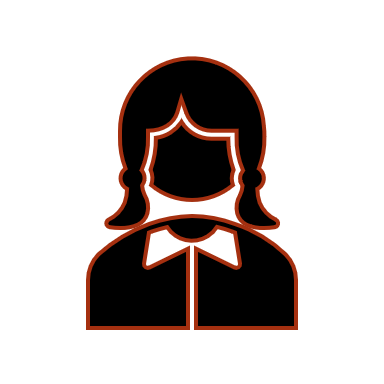 Ευχαριστώ πολύ για την προσοχή σας!!